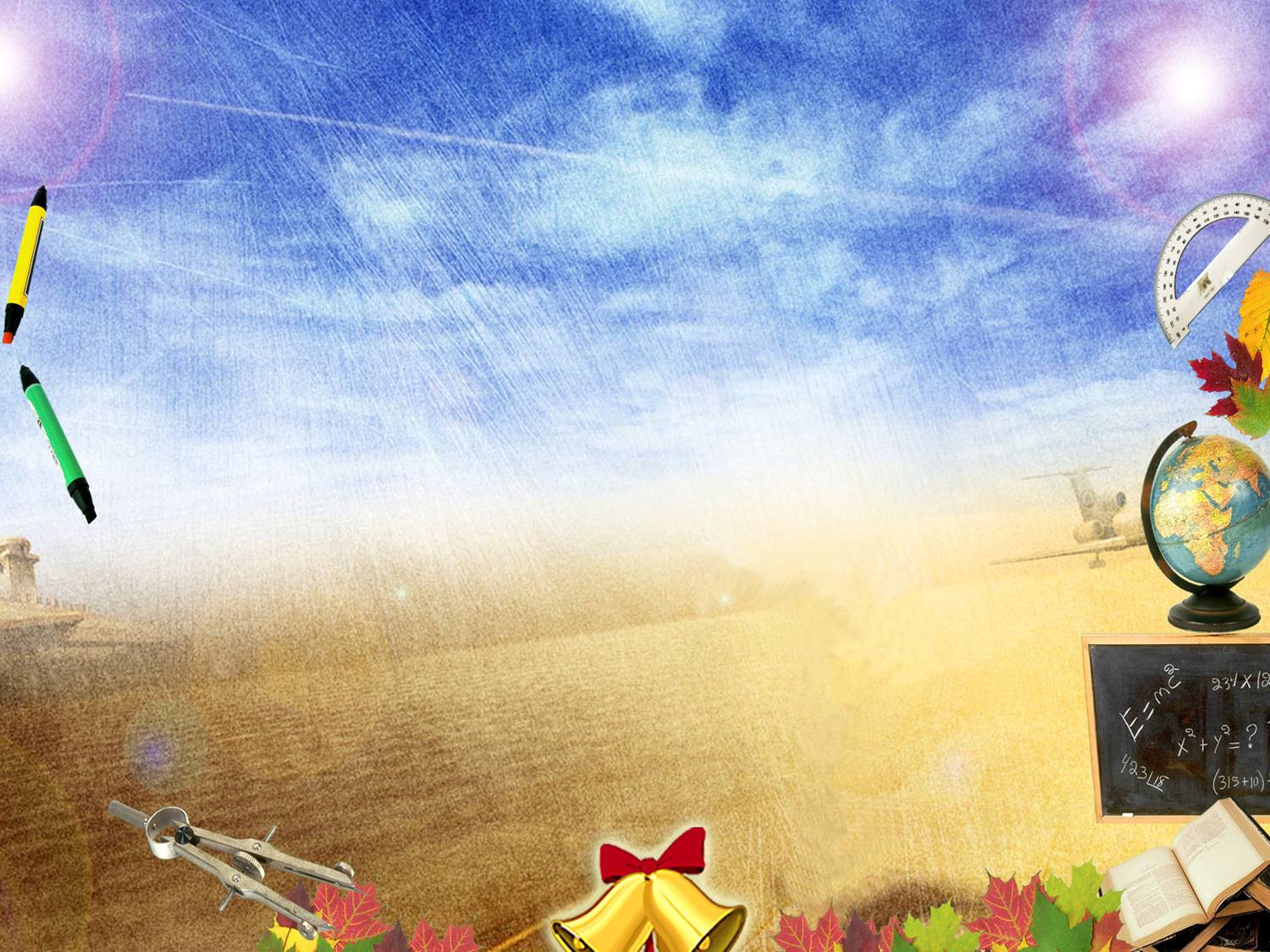 Міркувати – швидко !Відповідати – правильно !Лічити – точно !Писати – гарно !
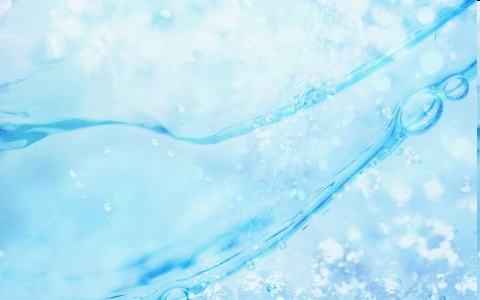 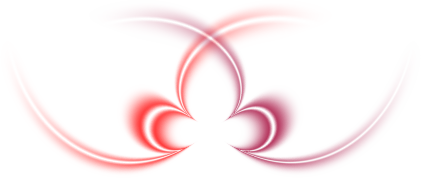 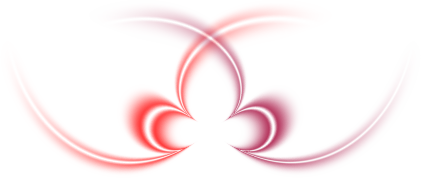 10
53
12
42
36+
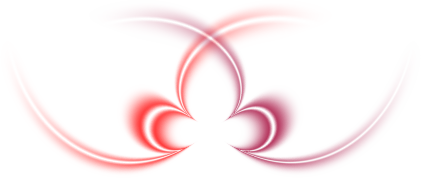 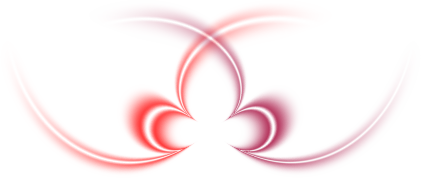 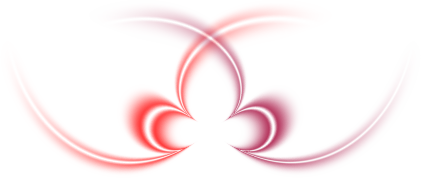 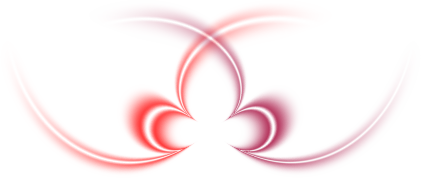 48-
31
22
12
30
10
24
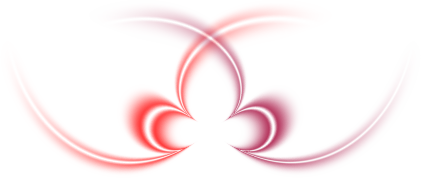 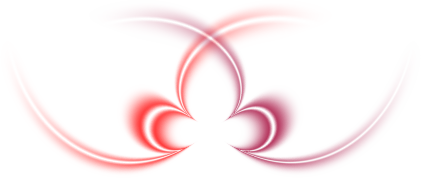 Склад числа 10
10
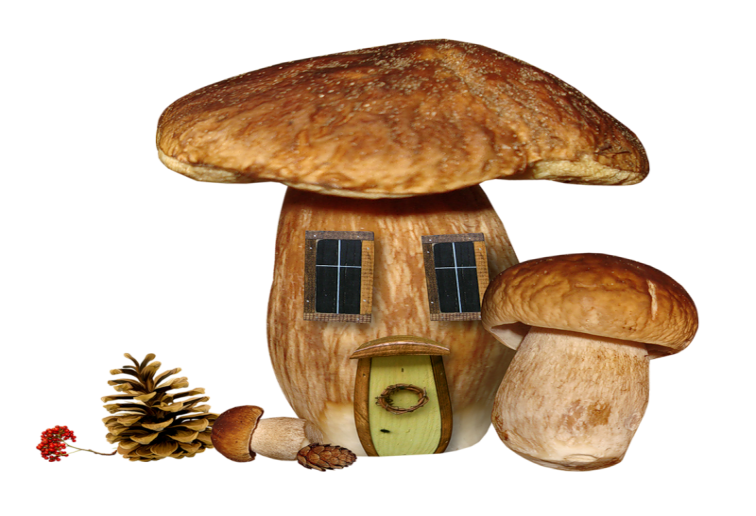 6
8
1
5
3
4
2
9
5
7
Гра “Допоможи Їжачкові”
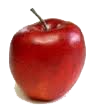 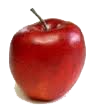 2+   =8
6
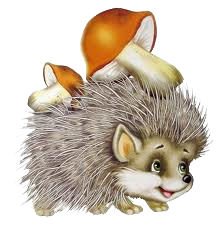 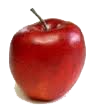 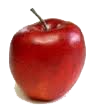 17-   =10
50
- 20=30
7
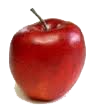 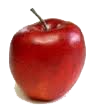 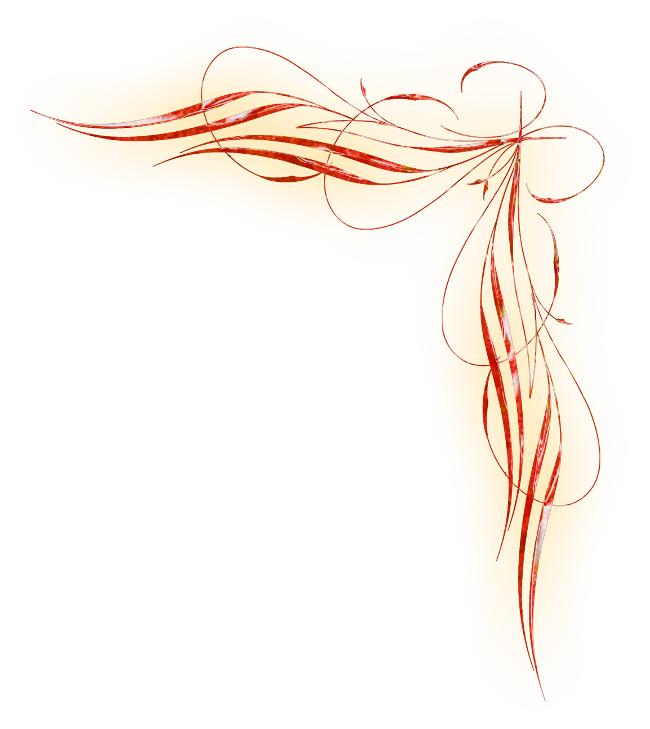 В гостях у принцеси Каліграфії
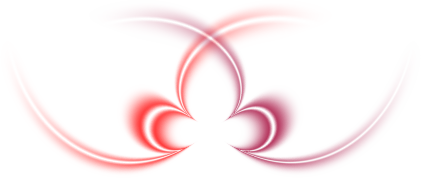 Щоб цифри правильно писати,Хвилинку каліграфії треба почати!Цифри пиши рівнесенько,Щоб було гарнесенько.
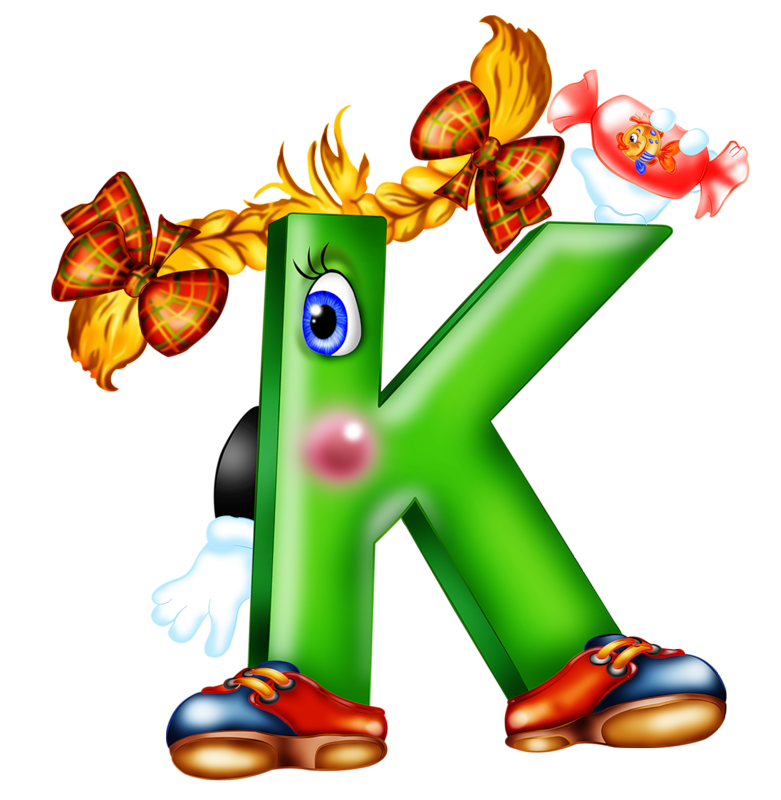 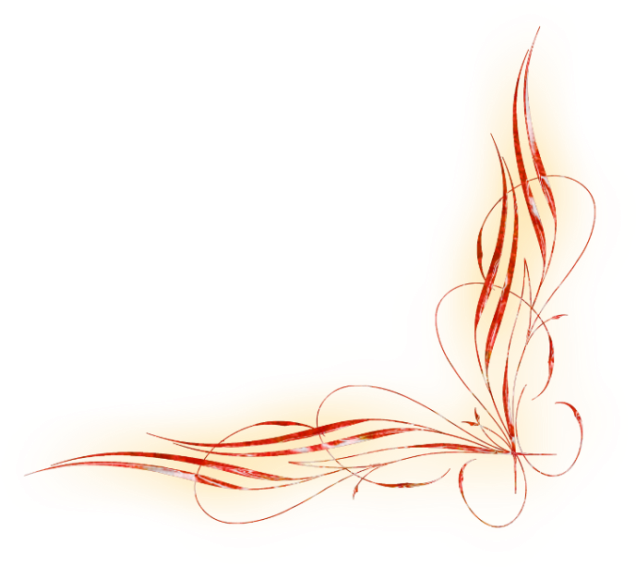 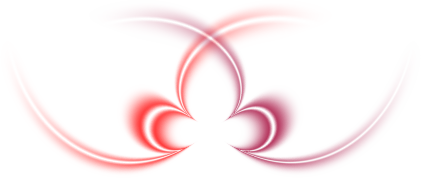 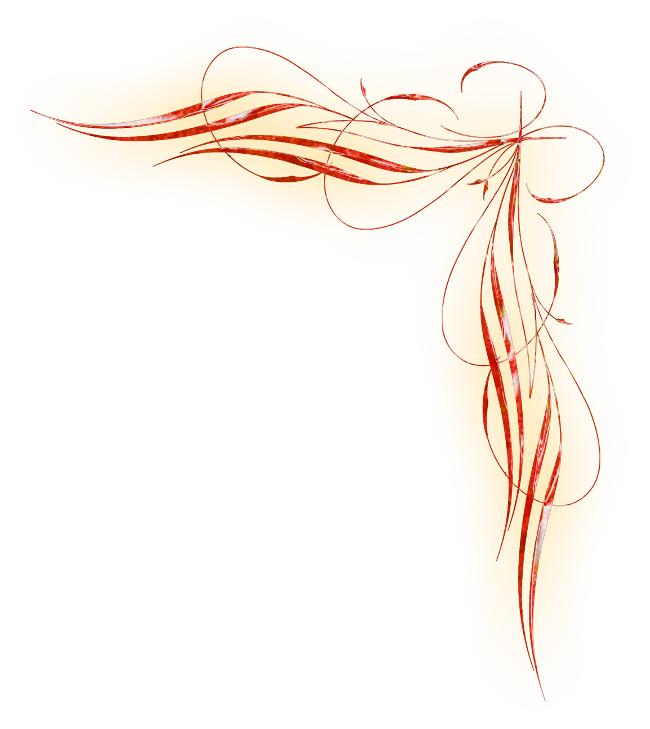 1  11  2  22  3 …
…3  33 4  44 5 55
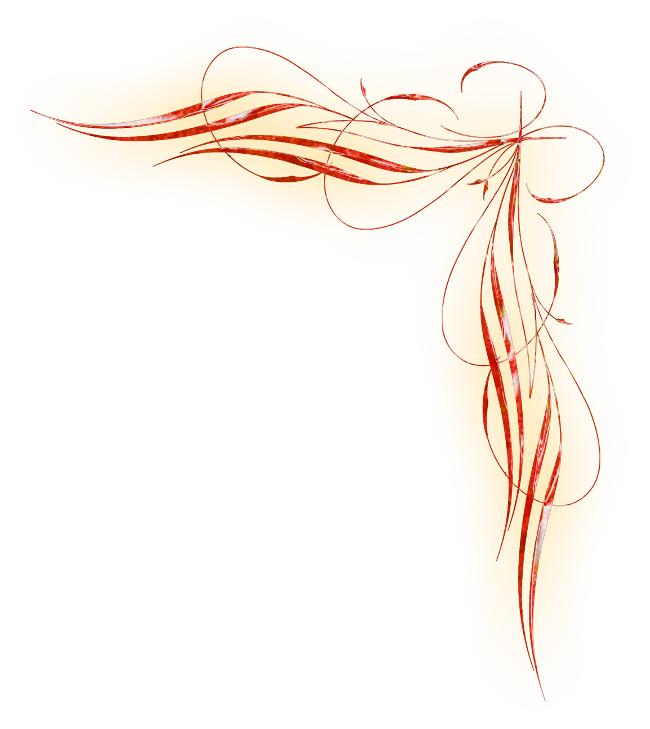 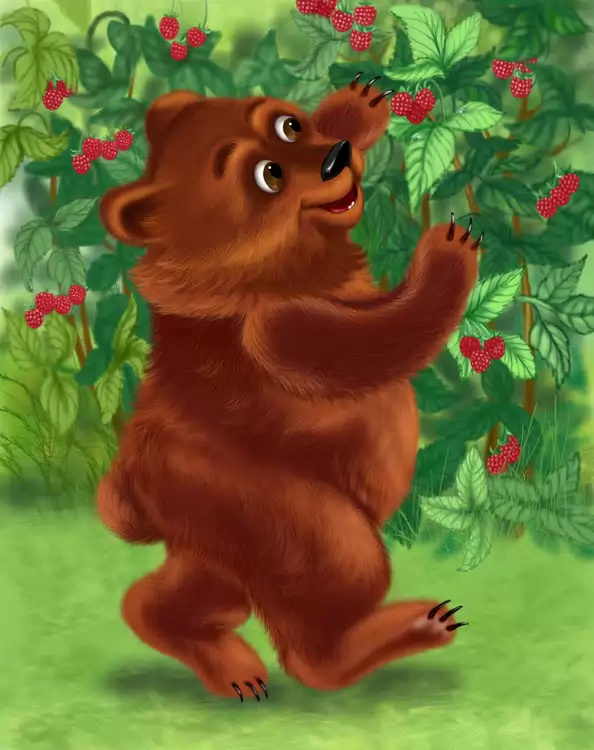 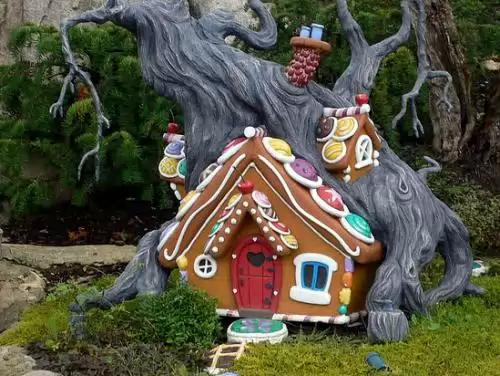 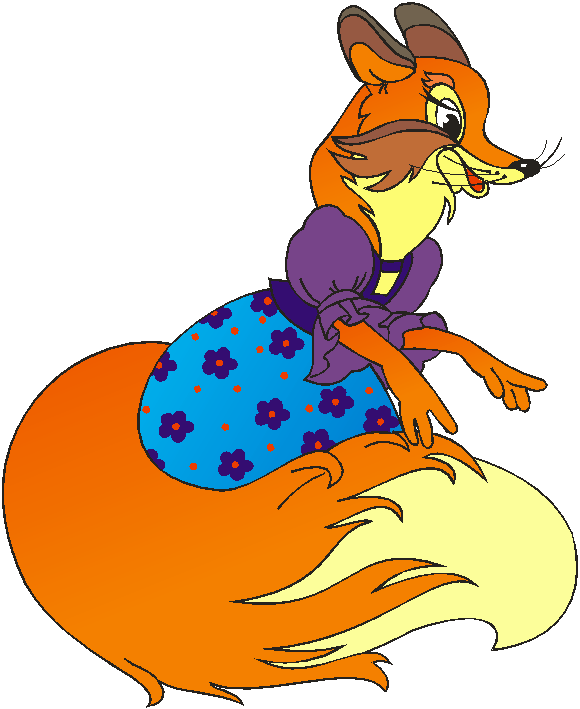 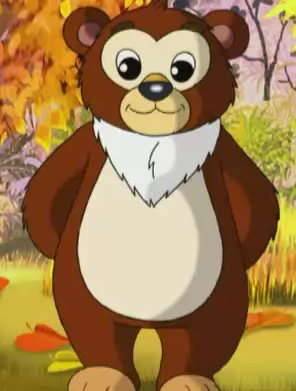 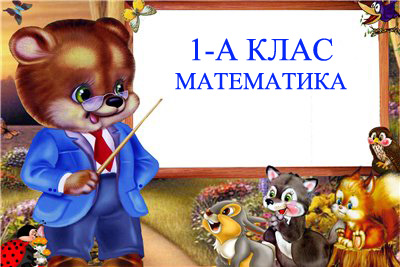 Усне додавання виду 76+4. Розв'язування задач на дві дії.
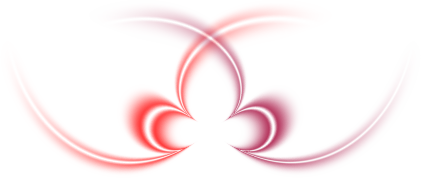 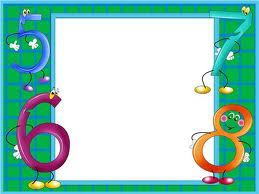 76+4
6+4=10
70+10=80
76+4=806+4=1070+10=80
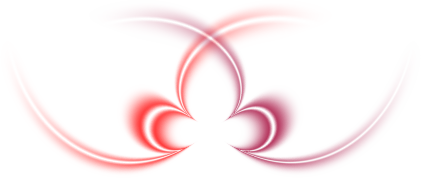 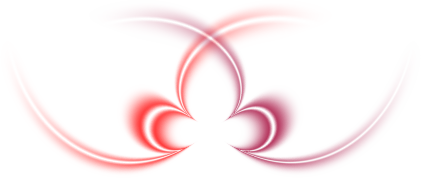 Знайди суму і поясни обчислення
34+6=
Книжка вчить чудес без ліку,Мудрим – наймиліша.Тому відкриємо їїІ попрацюємо скоріше.
№297
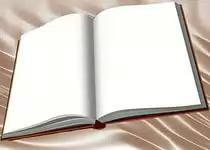 №298. 
 У діжку можна налити 16 відер води, а в бочку — на 4 відра більше. Скільки відер води можна налити у дві такі бочки?
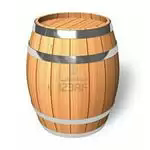 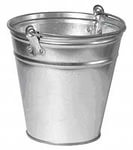 16 відер
У діжці — 
 У 1 бочці — 
 У 2 бочках —
?, на 4 відра більше
?
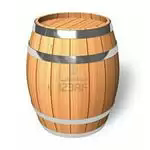 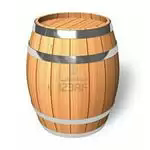 ?
УРА!!!
Фізкультхвилинка
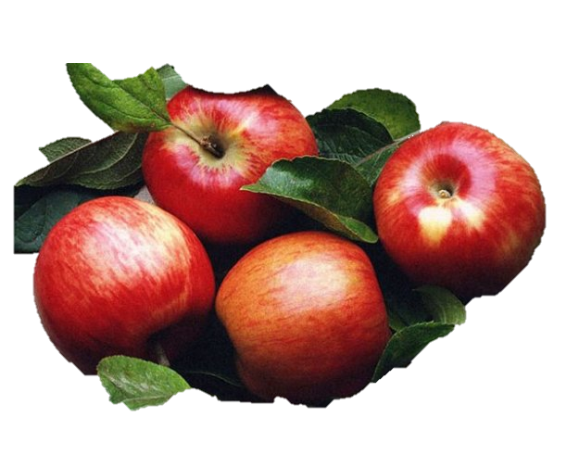 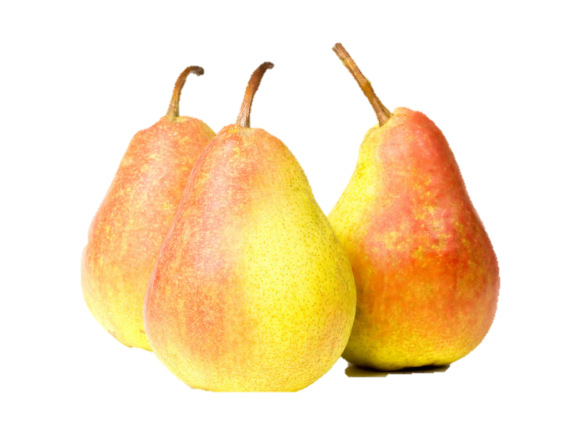 Поділи прямокутник відрізком на два трикутники
З'єднай точки так, щоб утворилося 2 трикутники
З'єднай точки так, щоб утворилося 2 трикутники
З'єднай точки так, щоб утворилося 2 трикутники
З'єднай точки так, щоб утворилося 2 трикутники
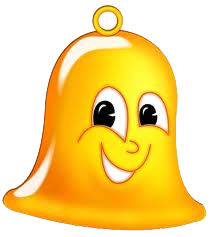 Домашнє завдання
№301, №302
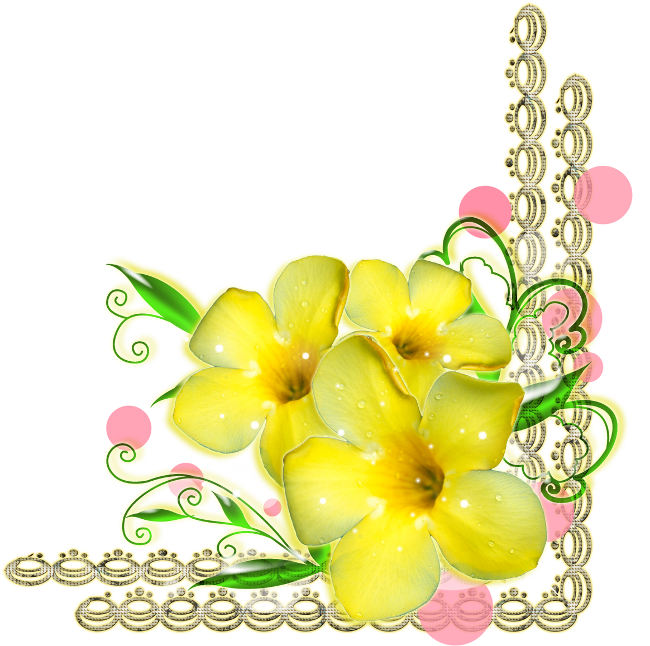 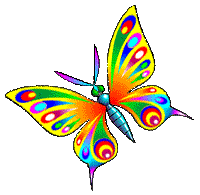 Дякую, друзі!
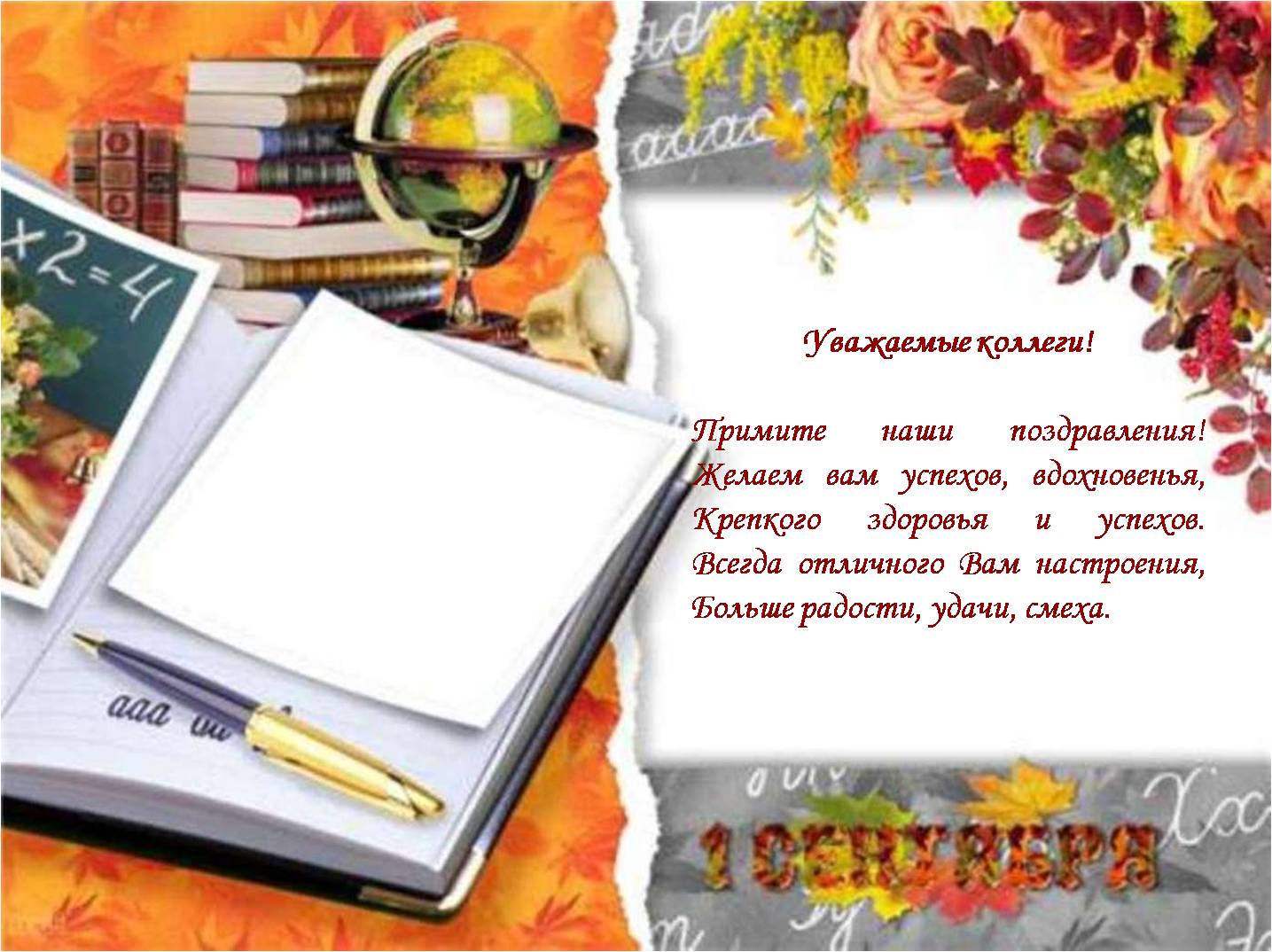